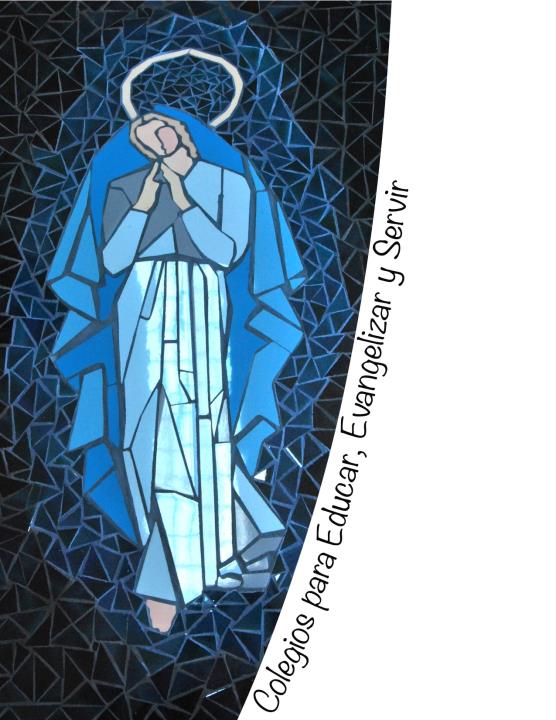 III° CONSEJO ESCOLAR de Educación Parvularia2020
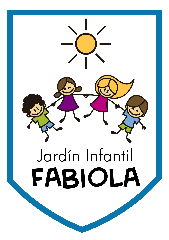 Fundación Educacional La Asunción
Oración  inicio del Mes de María
¡Oh María!, durante el bello mes a ti consagrado, todo resuena con tu nombre y alabanza. Tu santuario resplandece con nuevo brillo, y nuestras manos te han elevado un trono de gracia y de amor, desde donde presides nuestras fiestas y escuchas nuestras oraciones y votos.
Para honrarte, hemos esparcido frescas flores a tus pies, y adornado tu frente con guirnaldas y coronas. Mas, ¡oh María!, no te das por satisfecha con estos homenajes. Hay flores cuya frescura y lozanía jamás pasan y coronas que no se marchitan. Estas son las que tú esperas de tus hijos, porque el más hermoso adorno de una madre es la piedad de sus hijos, y la más bella corona que pueden depositar a sus pies, es la de sus virtudes.
Sí, los lirios que tú nos pides son la inocencia de nuestros corazones. Nos esforzaremos, pues, durante el curso de este mes consagrado a tu gloria, ¡Oh Virgen Santa!, en conservar nuestras almas puras y sin manchas, y en separar de nuestros pensamientos, deseos y miradas aun la sombra misma del mal.
La rosa, cuyo brillo agrada a tus ojos, es la caridad, el amor a Dios y a nuestros hermanos. Nos amaremos, pues, los unos a los otros, como hijos de una misma familia, cuya Madre eres, viviendo todos en la dulzura de una concordia fraternal. En este mes bendito, procuraremos cultivar en nuestros corazones la humildad, modesta flor que te es tan querida, y con tu auxilio llegaremos a ser puros, humildes, caritativos, pacientes y esperanzados.
¡Oh María!, haz producir en el fondo de nuestros corazones todas estas amables virtudes; que ellas broten, florezcan y den al fin frutos de gracia, para poder ser algún día dignos hijos de la más santa y la mejor de las madres, 
                                                                      Amén.
Lectura acta anterior, consejo escolar 30 DE septiembre de 2020
PROCESO DE INSCRIPCIÓN Y MATRÍCULA 2021
Monitoreo sistema de inscripción 2021
DIFUSION  INSCRIPCION – MATRICULA 
 2020 2021
AFICHE    -  PAGINA WEB
VIDEO
REDES SOCIALES
CESFAM
RADIO COMUNITARIA
COMSE
ASPECTOS PEDAGOGICOS.
Proceso educativo planificado y organizado con el apoyo de BCEP. Considerando todos los ámbitos de aprendizaje. 
 Trabajo en Classroom enviando guías de planificación de experiencias y recibiendo registros fotográficos y/o videos de los niños y niñas realizando las actividades. 
Apoyo audiovisual potenciando objetivos de aprendizaje de todos los ámbitos y núcleos,  en los 6 niveles de atención. 
Videos educativos: “Plan Vida Sana” Nutricionista y profesora de educación física de Cesfam.,  Gestionada por Asistente Social del Jardín.
Participación en sesiones online Via Meet, con actividades realizadas por los equipos pedagógicos, planificando y organizando entretenidas experiencias educativas junto a grupos pequeños de niños y niñas, con apoyo directo de sus familias.  
Desarrollo de experiencias educativas planificadas con material pedagógico entregado del jardín al hogar.
NIÑOS Y NIÑAS
Familia primer educador de sus hijos e hijas. 
Reunión de apoderados correspondiente al mes de octubre desarrollado en los 6 niveles de atención. 
Grupo whatsApp en cada nivel, manteniendo la buena comunicación diaria. 
Realización de llamadas telefónicas demostrando a las familias el compromiso y preocupación del jardín infantil permanentemente, manteniendo la confianza y disposición frente a consultas, requerimientos u otros. 
Responsables del desarrollo de las experiencias educativas en el hogar, enviando registros fotográficos o videos a través de classroom, whatsApp, correo electrónico., mencionando en algunos casos dificultad para compartirlas en la plataforma classroom, autorizando a educadora de párvulos para compartirlas. 
Apoyo directo de las familias para la realización de encuentros online con los niños y niñas, a través de meet. 
Buena comunicación en general.  
Taller de “Manejo de emociones en pandemia” psicóloga CESFAM Juan Soto Fernández, Pedro del Río. Participación de apoderados de los 6 niveles de atención. Gestionada por Asistente social del jardín infantil. 
Entrega de canastas de alimentos, aplicación de protocolo
FAMILIA
Reuniones Planificadas y realizadas. 
Equipo Docente.- Directivo 
Equipos Pedagógicos  de Aula 
Encuentro de toda la Comunidad Educativa CAUE 
Equipo Pastoral.
Comité Paritario.
Compromiso y Responsabilidad de todo el Personal de la Cmunidad Educativa, realizando aportes de cada una desde su rol. 
Participación en Capacitaciones:
Grupo de Técnicos en Educación Parvularia participan en Capacitación de BCEP. (Organizada por Junji).
Taller de Socialización, Análisis y Reflexión de BCEP realizada por grupo de Técnicos Asistentes que asistieron a la  capacitación dentro de la reuniones de CAUE. 
 Rectora junto a 5 Educadoras de Párvulo participan en capacitación del “Marco para la Buena Enseñanza de Educación Parvularia”. (Organizada por Junji).
Capacitación ACHS: “Formación Monitor COVID 19”
Participación e involucramiento directo en el Proceso Educativo de todos los equipos de trabajo, como: Equipo Pastoral, Convivencia Escolar, Técnicos en Educación Parvularia, Educadoras de Párvulos, Administrativos, Auxiliares de Servicio. 
Promoción de Autoformación continúa de parte de Dirección para todo el personal del establecimiento. en Temática Pedagógica – Seguridad – Convivencia –Formación  Ciudadana – Pastoral
PERSONAL
Se sigue participando en reuniones COMSE (Consejo Mixto de Salud y Educación), sector Pedro del Río Zañartu. 


Campaña de vacunación refuerzo contra el sarampión, hasta el 30 de Diciembre del 2020, en todos los establecimiento de atención primaria. 


Este año no se realizará campaña masiva en los jardines infantiles, debido a la concurrencia de público, solo en los vacunatorios respectivos.

Participación de la RIAC Concepción. Red Infanto Adolescente Concepción. Talleres de salud y buen trato. A través de zoom, representante a reuniones Tía Karen Asistente Social del jardín.
COMUNIDAD
Convivencia Escolar
ACCIONES REALIZADAS A LA FECHA
Familia 
niños y niñas
Formación Ciudadana
Personal
Video promoción de la sana convivencia en el hogar 
Video  Decálogo  normas  de las plataformas digitales 
Video tips para el manejo de las emociones en la familia 
Video valores familiares para una sala convivencia 
Acompañamiento telefónico familias con covid19
Apoyo espiritual 
Comunicación continua con la familia 
Videos promoción  Vida Sana- CESFAM  Juan Soto F.
Taller  “Manejo de Emociones en Pandemia” Psicóloga CESFAM Juan Soto
Dinámicas Ruleta sobre las Emociones del personal

Apoyo Espiritual
Instancias Recreativas (Bingo) Celebración día del Profesor  y Asistente de la Educación 
Eucaristía Día del Profesor 
Instancias de comunicación continua a través de Reuniones y Capacitaciones
Video informativo “Formación Ciudadana en la Primera Infancia” destinado a la familia

Video dinámico  “Como ser un Buen Ciudadano”(niños y niñas 

Actividades en familia para Promover la Formación Ciudadana
REGISTROS AUDIOVISUALES
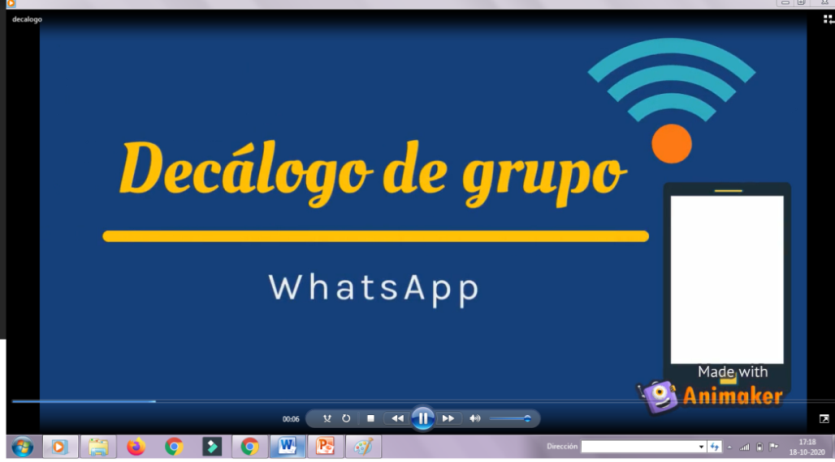 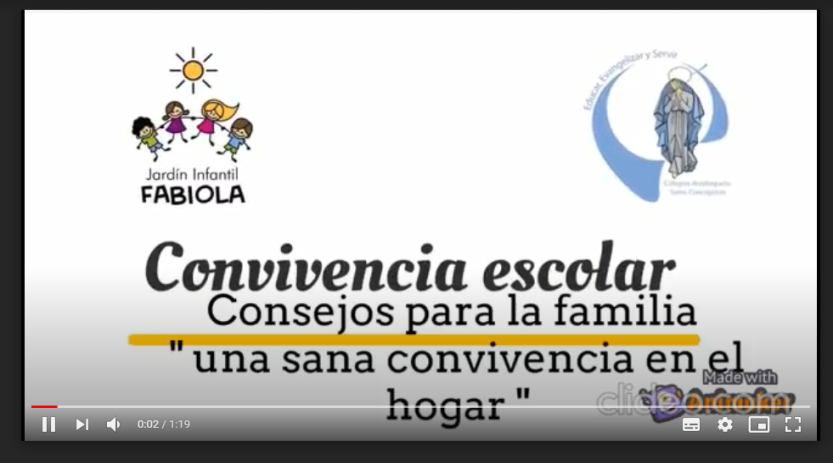 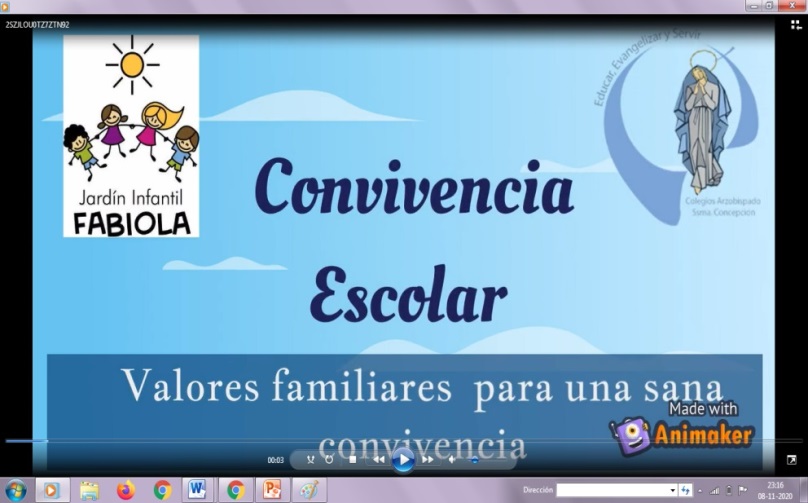 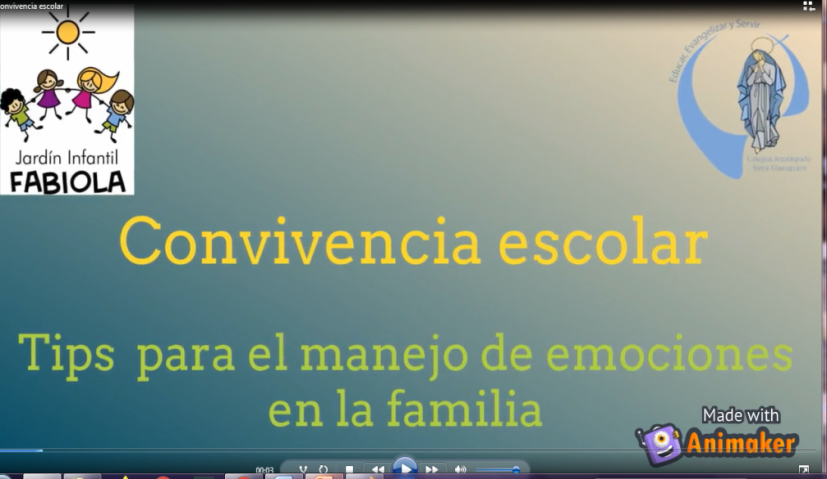 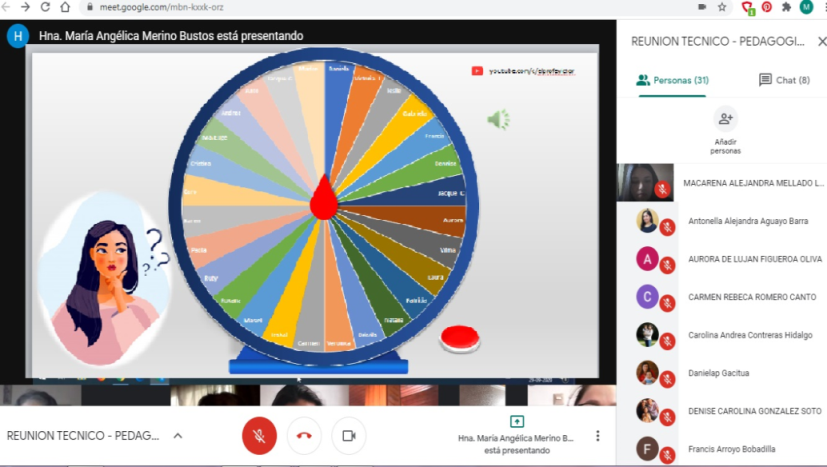 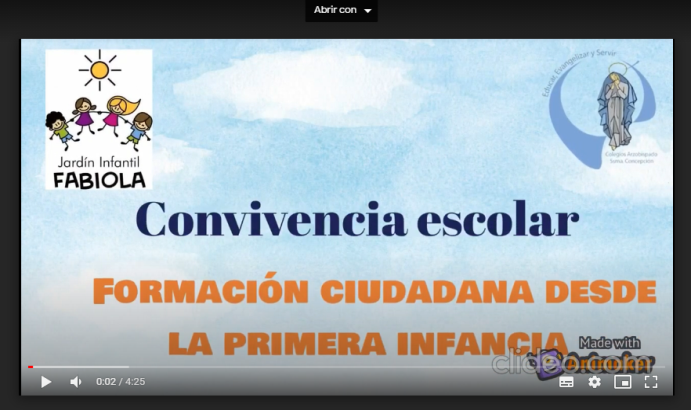 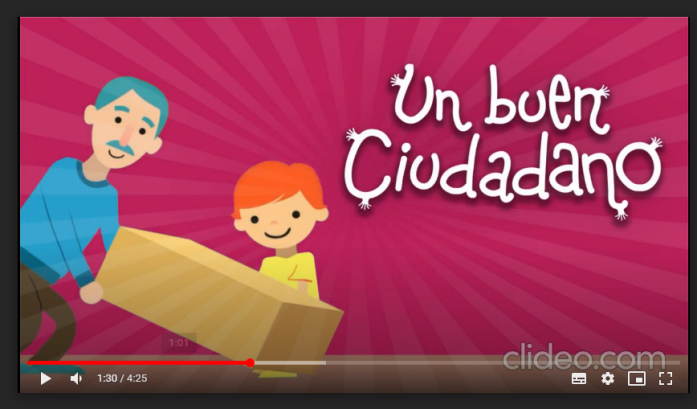 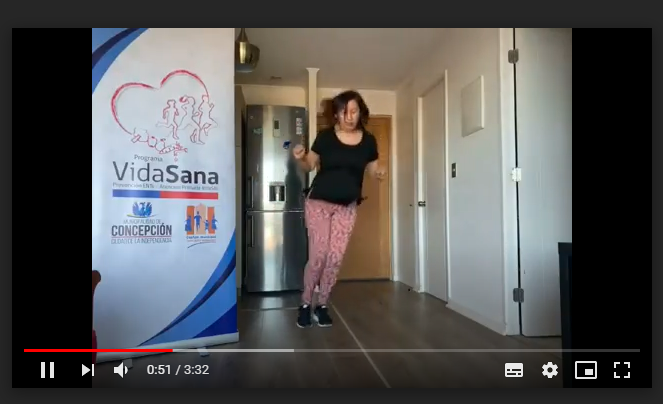 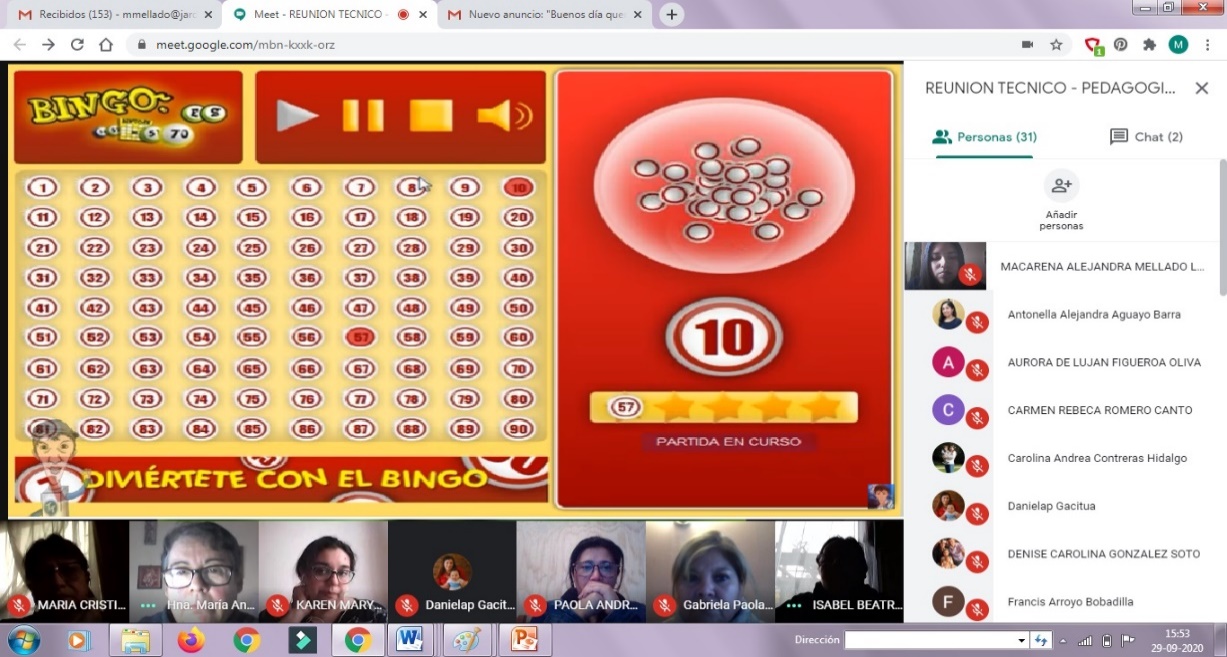 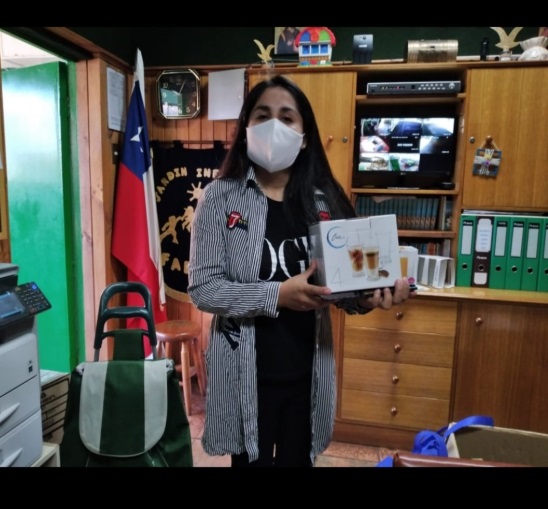 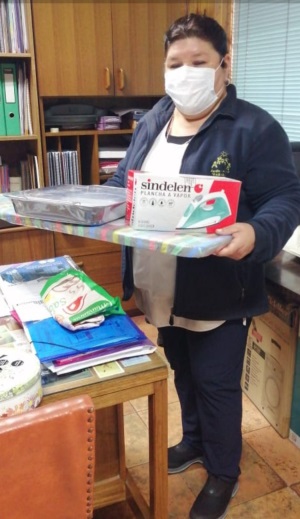 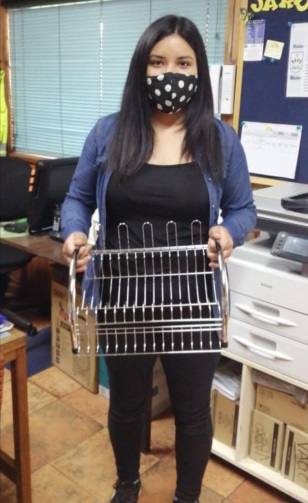 HITOS  PASTORAL
Hitos Pastoral
Actividades de San Francisco AsísCELEBRACION Bendición de Mascotas
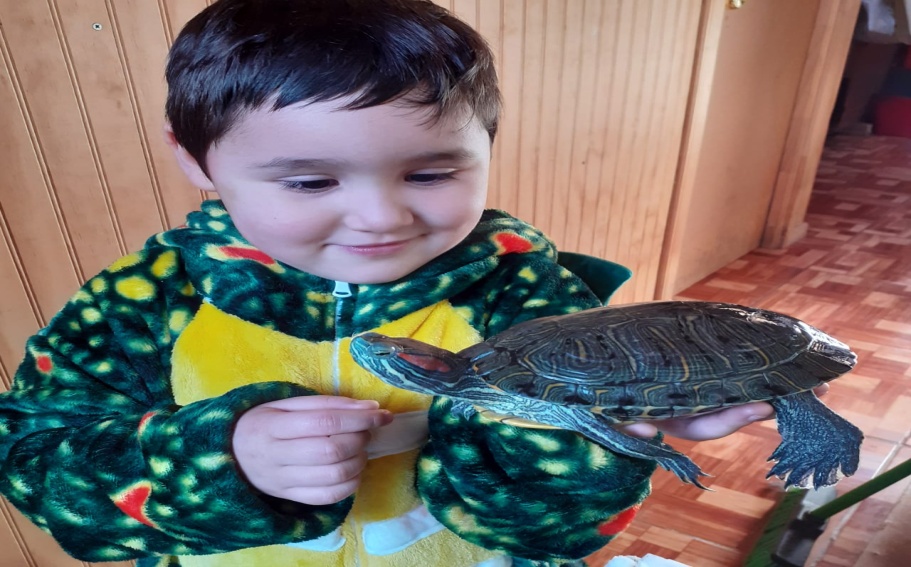 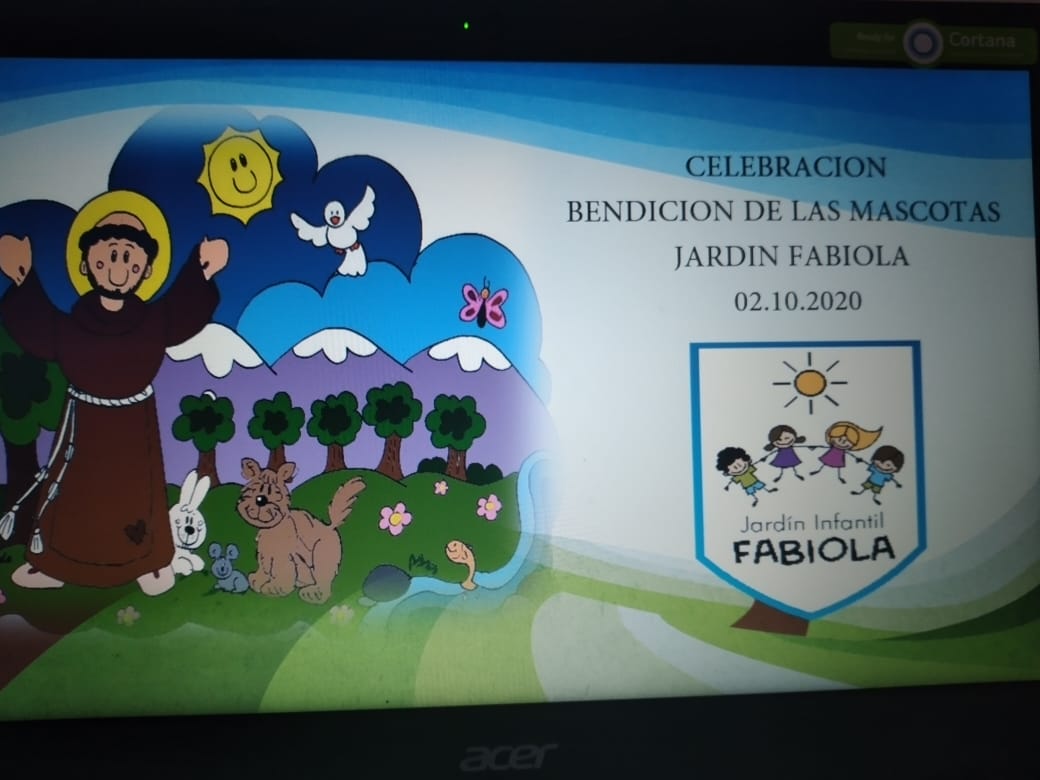 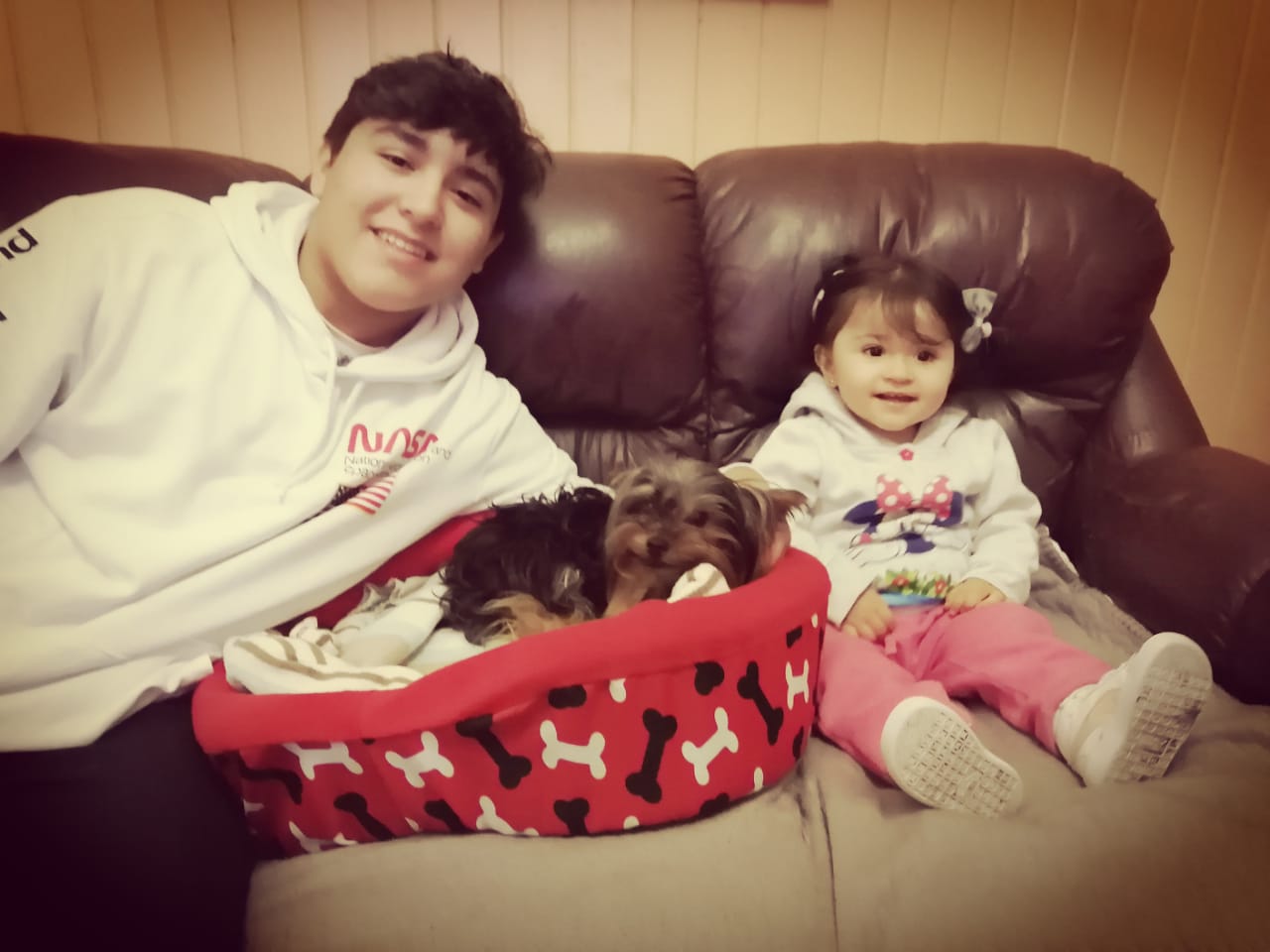 Liturgia De Los Abuelitos
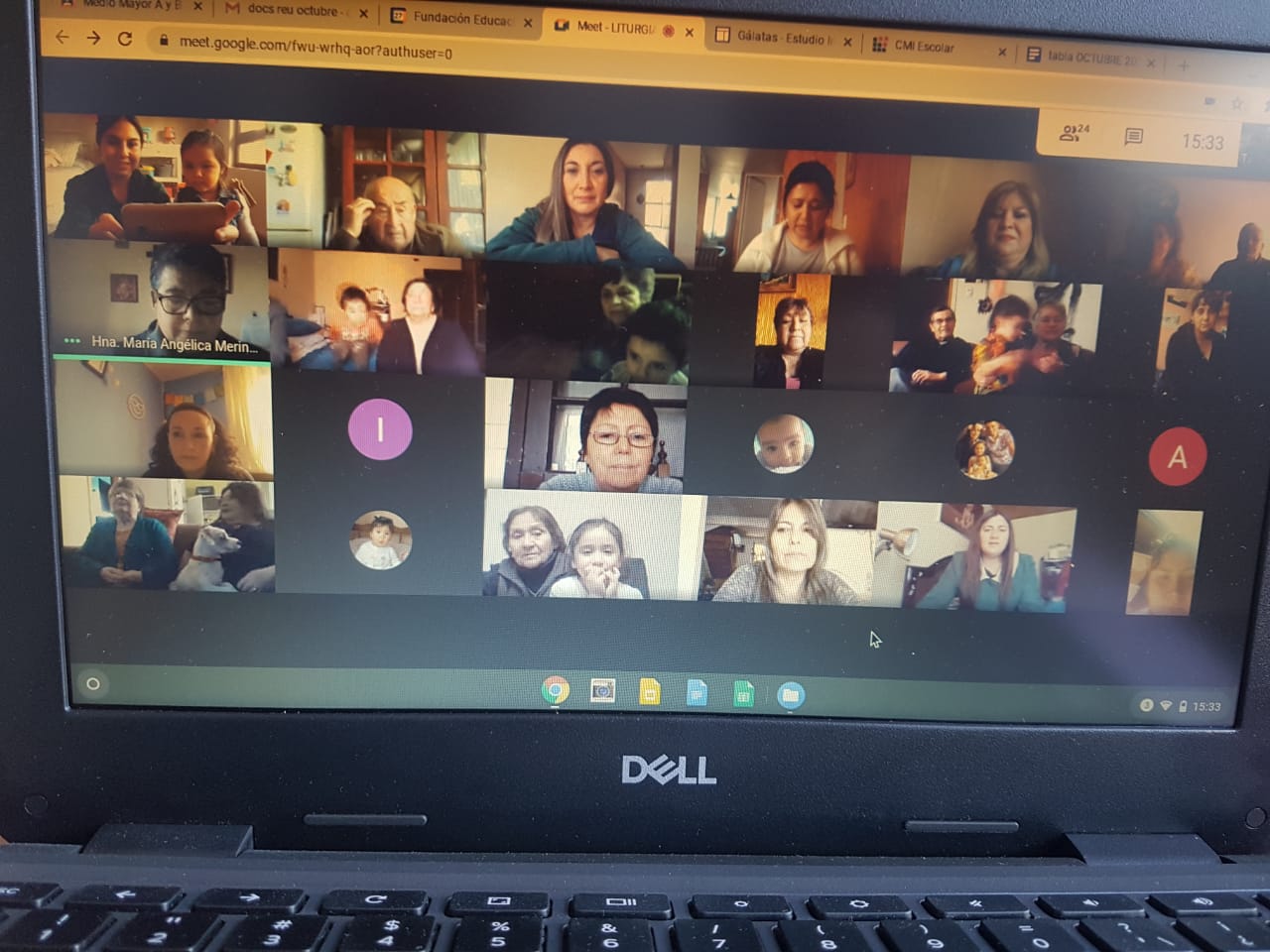 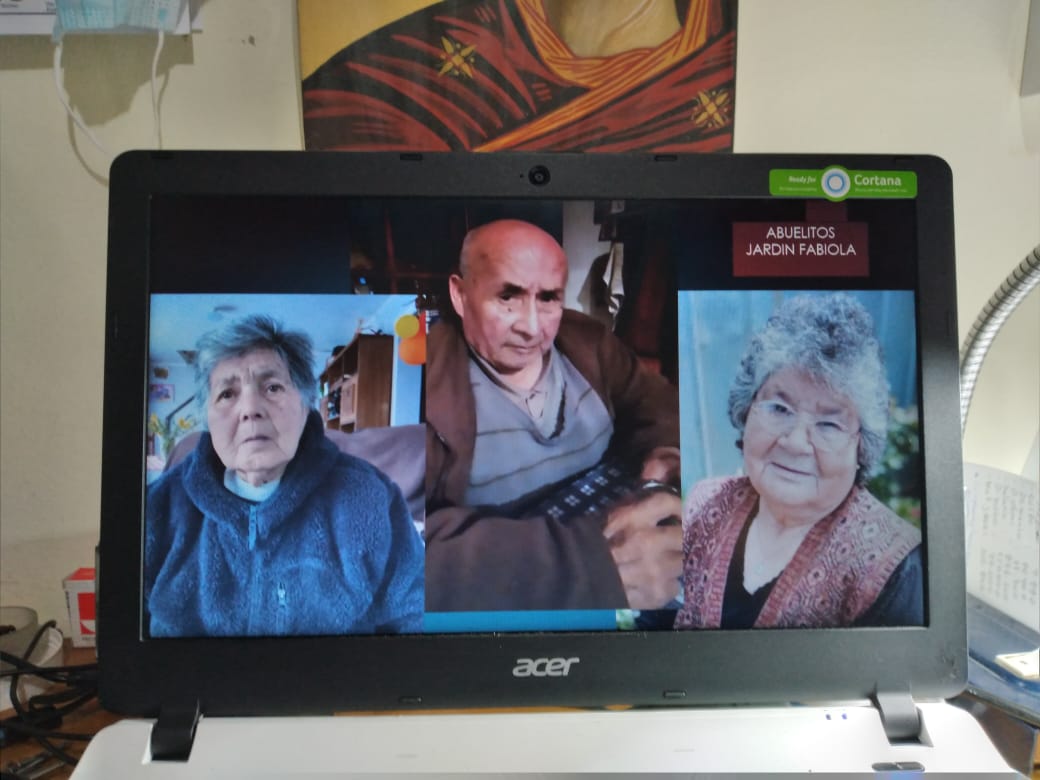 Fiesta de la Luz
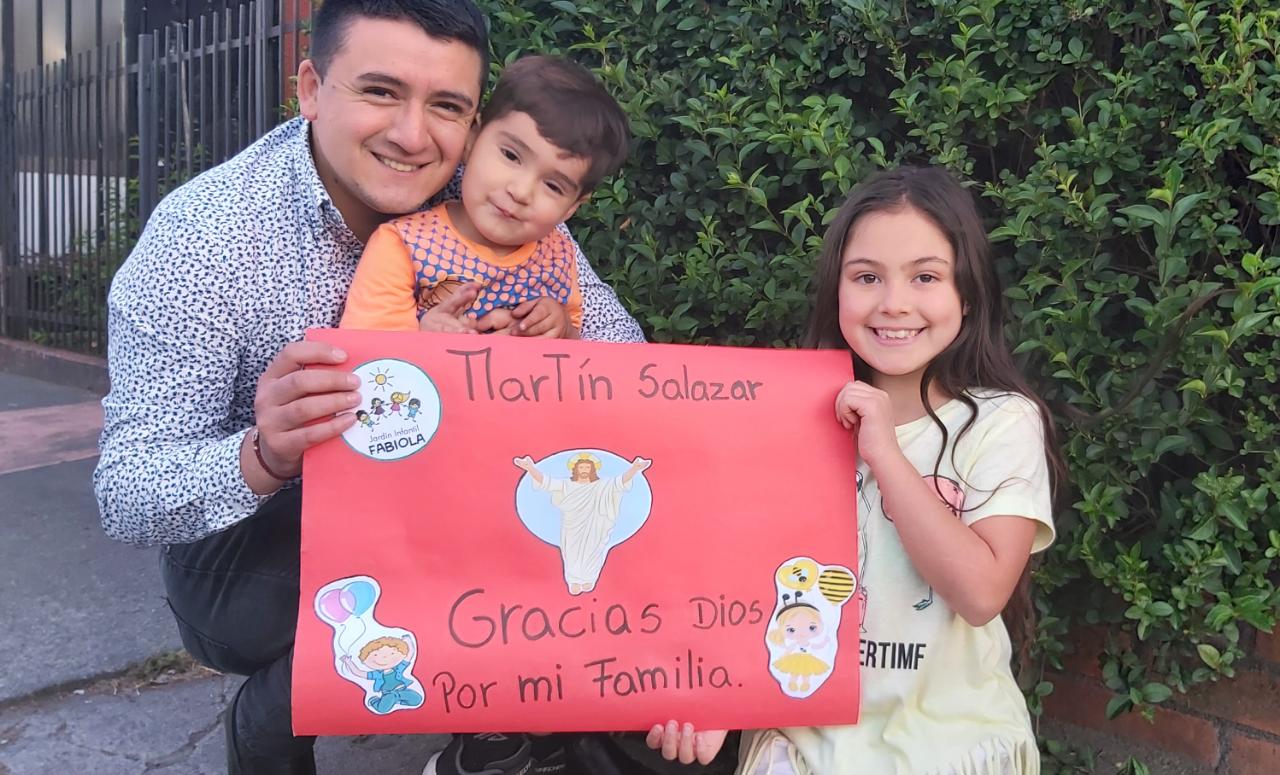 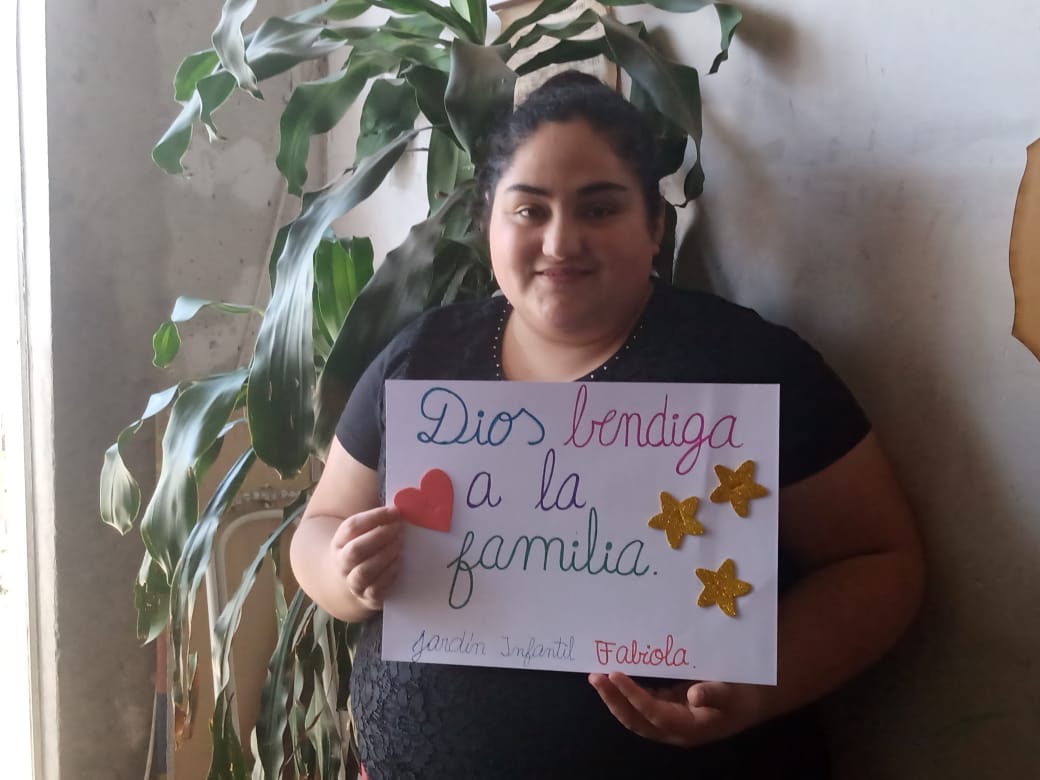 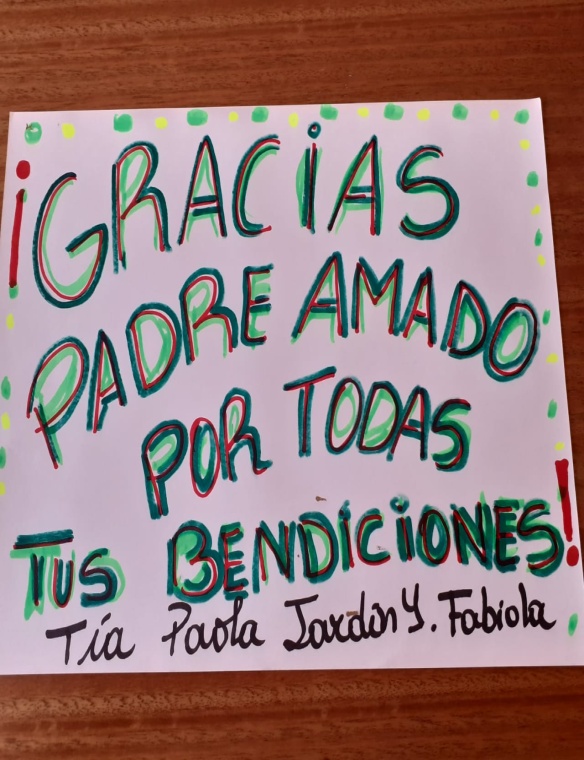 COMITÉ PARITARIO DE HIGIENE Y SEGURIDAD ESCOLAR
MATERIAL AUDIO-VISUAL
Videos con mensajes y consejos de prevención ante la realización de trabajos en el hogar. (3)

Video micro pausa activa, con ejercicios de relajación. (3)

Se activan las medidas preventivas en la entrega de alimentos.

Actualización ficha médica del personal
Capacitación Monitores  Covid 19   ACHS   5 – 6 / Nov. 
 
Prevención de Quemaduras en el hogar  COANIQUEN 

Teletrabajo y Ergonomía 

Liberándonos de la Fatiga Mental 

Capacitación  Personal uso y Manejo de Extintores
Se Reestructura el PISE, en relación al número de personal existente en el Establecimiento Educacional 2020



Reunión Mensual Comité Paritario Octubre – Noviembre 
       evaluado y proyectado las 
       acciones
ACCIONES
CAPACITACIONES
REVISIÓN  PLAN INTEGRAL DE SEGURIDAD ESCOLAR
REUNIONES
Centro de Padres y Apoderados
Compra de Regalos Semana del Párvulo
16 AL 20 NOV.
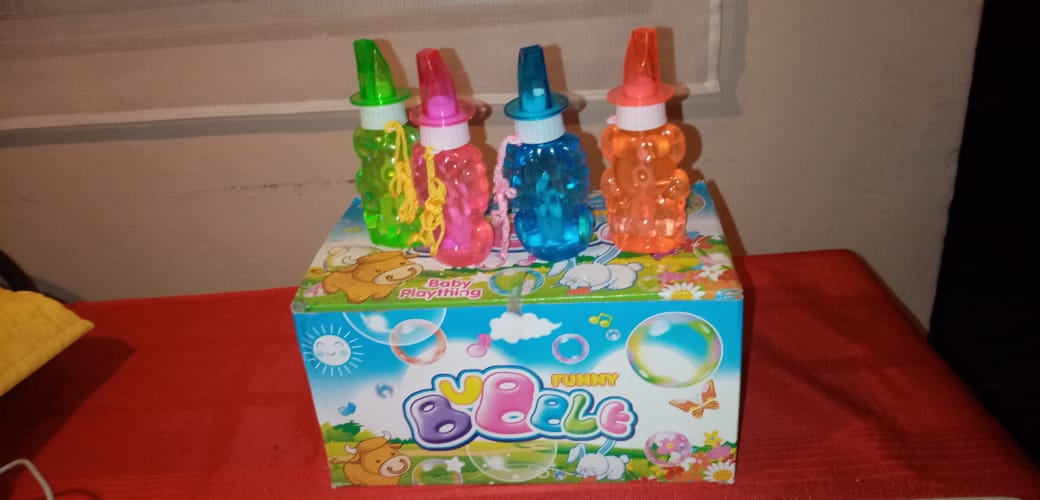 REUNION: CENTRO GENERAL DE PADRES Y APODERADOS  18.11.2020
VARIOS:
ASESORIA  JUNJI

REUNION RED JARDINES VTF

REUNION  CAPACITACION INSCRIPCION - MATRICULA 2021
ASESORIA OFICINA

REUNION RECTORES
NO HEMOS TENIDO  FISCALIZACION
EDUCAR
SERVIR
EVANGELIZAR